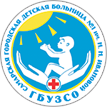 Особенности работы операционной медицинской сестры в педиатрии
ГБУЗСО СГДКБ №1 им. Н. Н. Ивановой
операционная медицинская сестра высшей квалификационной категории операционного блока
Рязанова Вера Николаева
Самара 2018
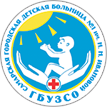 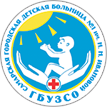 ГБУЗ СО «Самарская городская детская клиническая больница № 1 имени Н. Н. Ивановой»
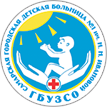 Ольга Олеговна Галахова
главный врач
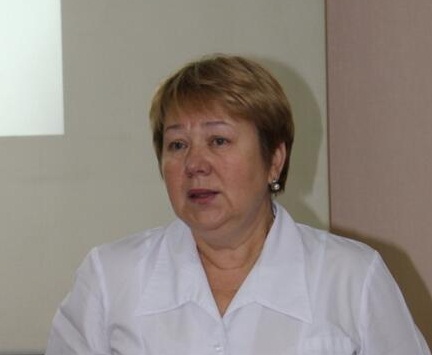 Людмила Юрьевна Васина 
главная медицинская сестра
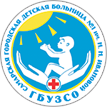 Хирургия в онкогематологии
Постановка порт-системы для химиотерапии
Внешний вид порта
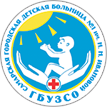 Абдоминальная хирургия
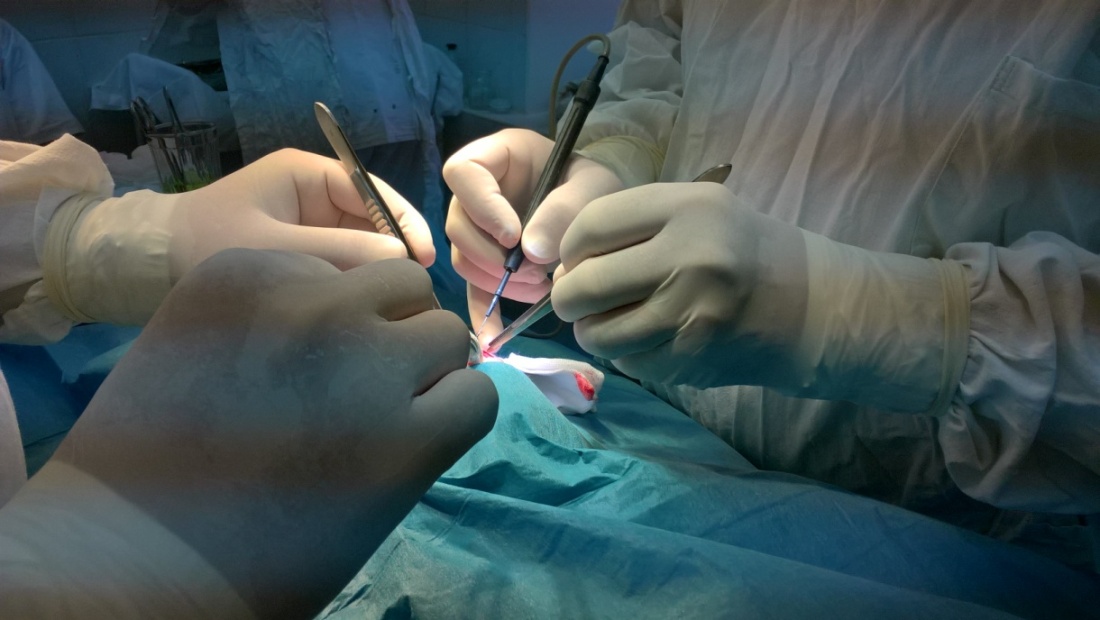 Наложение Т-образного кишечного  анастомоза
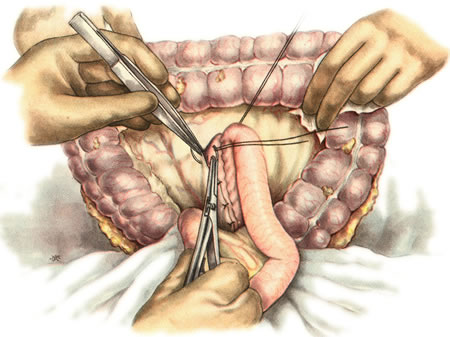 Верхняя срединная лапаротомия
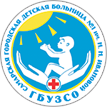 Торакальная хирургия
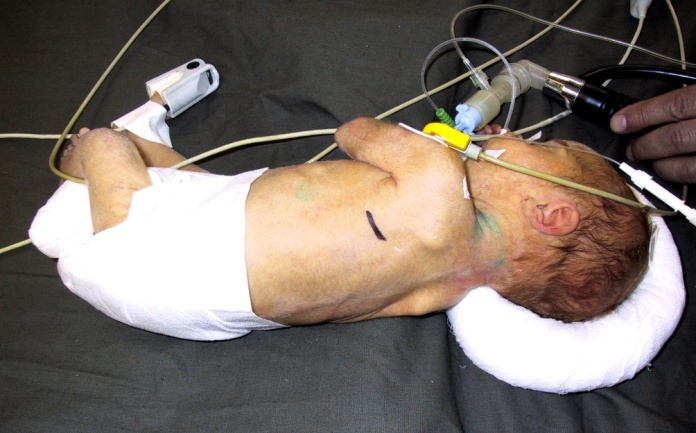 Боковой доступ
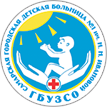 Хирургия в оториноларингологии
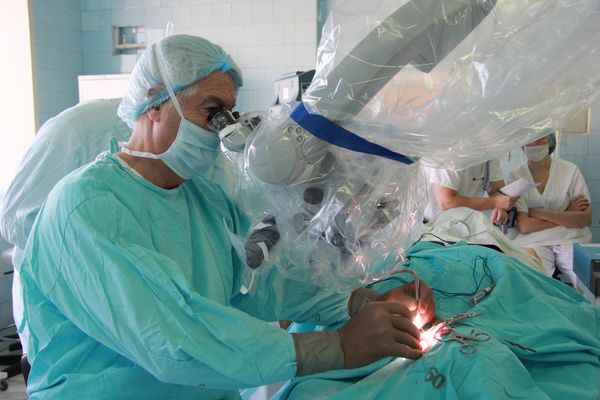 Пластика носовой перегородки
Тимпанопластика – операция по восстановлению слуха
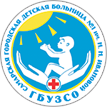 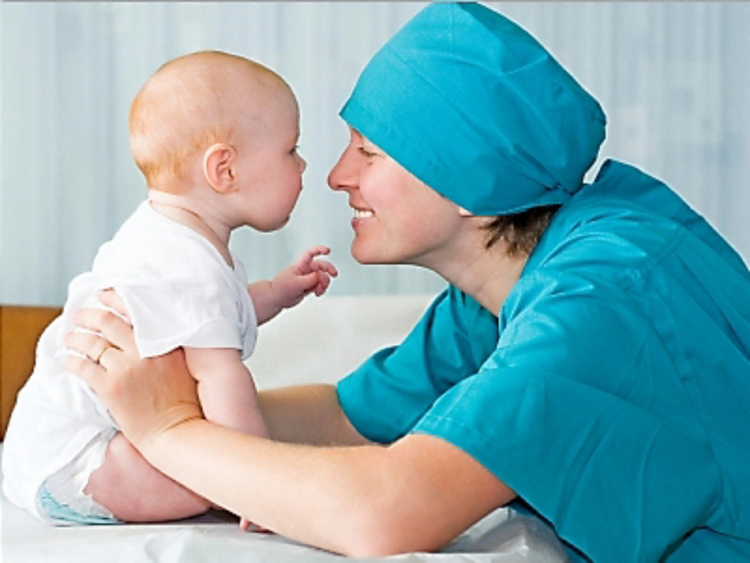 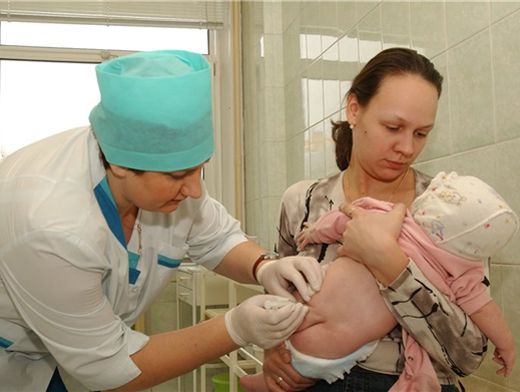 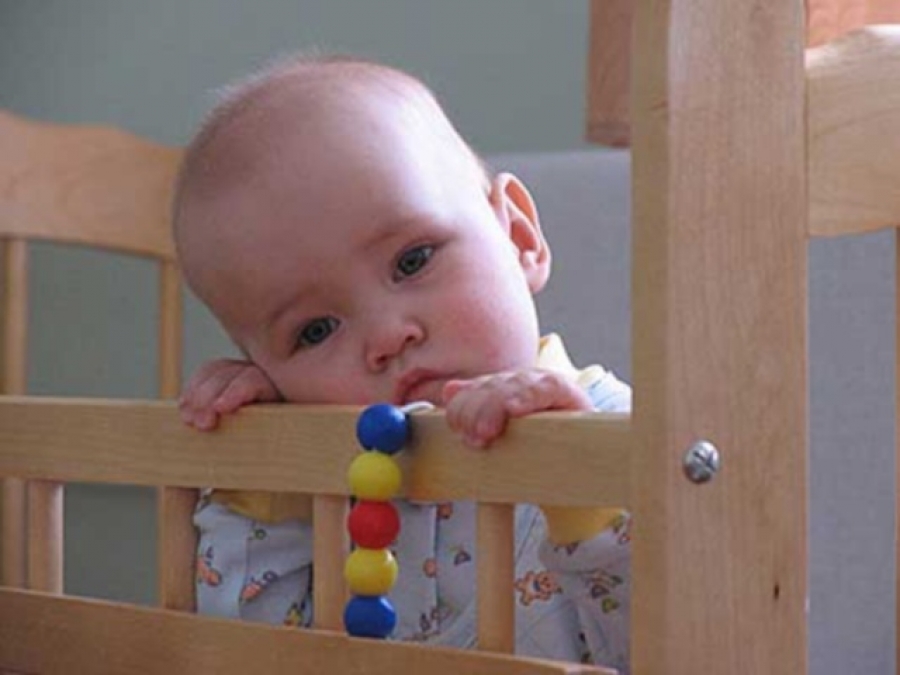 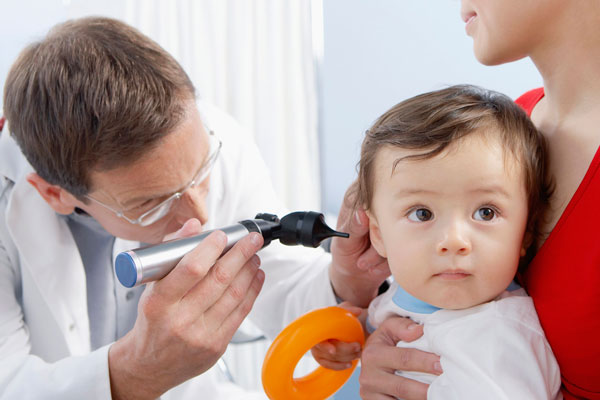 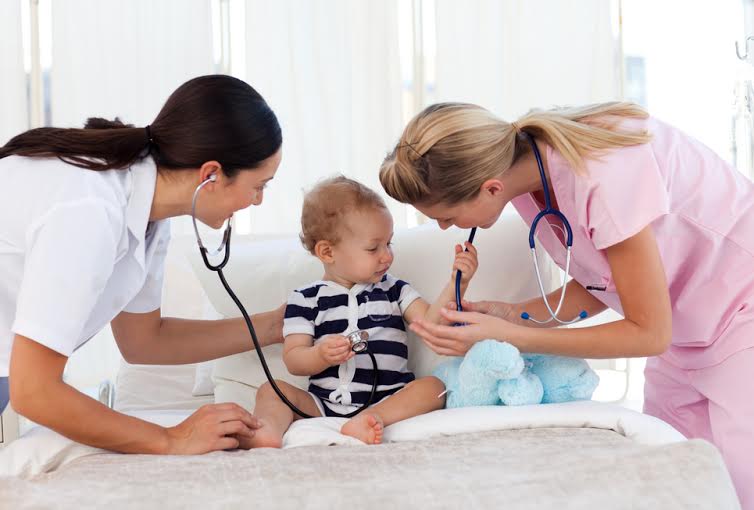 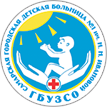 Хирургия новорожденных
В 1982 году на базе Детской Городской Больницы №1 осуществляется помощь новорожденным и недоношенным детям
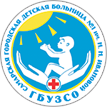 Пороки развития
Пилоростеноз
Анэнцефалия
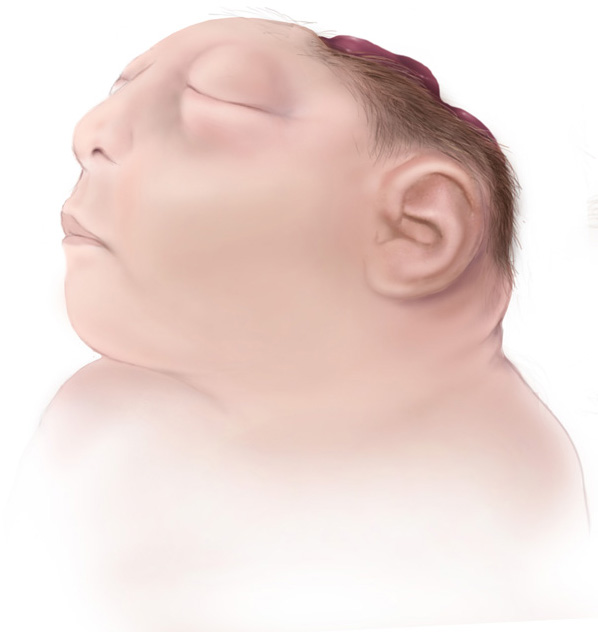 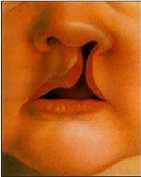 «Заячья губа» и «Волчья пасть» устаревшее название расщелины губы и неба
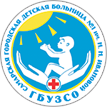 Хирургия недоношенных детей
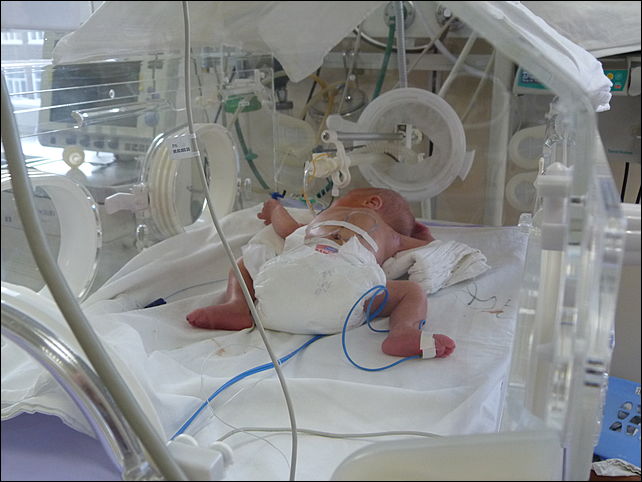 Отделение реанимации новорожденных и недоношенных детей
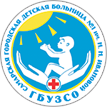 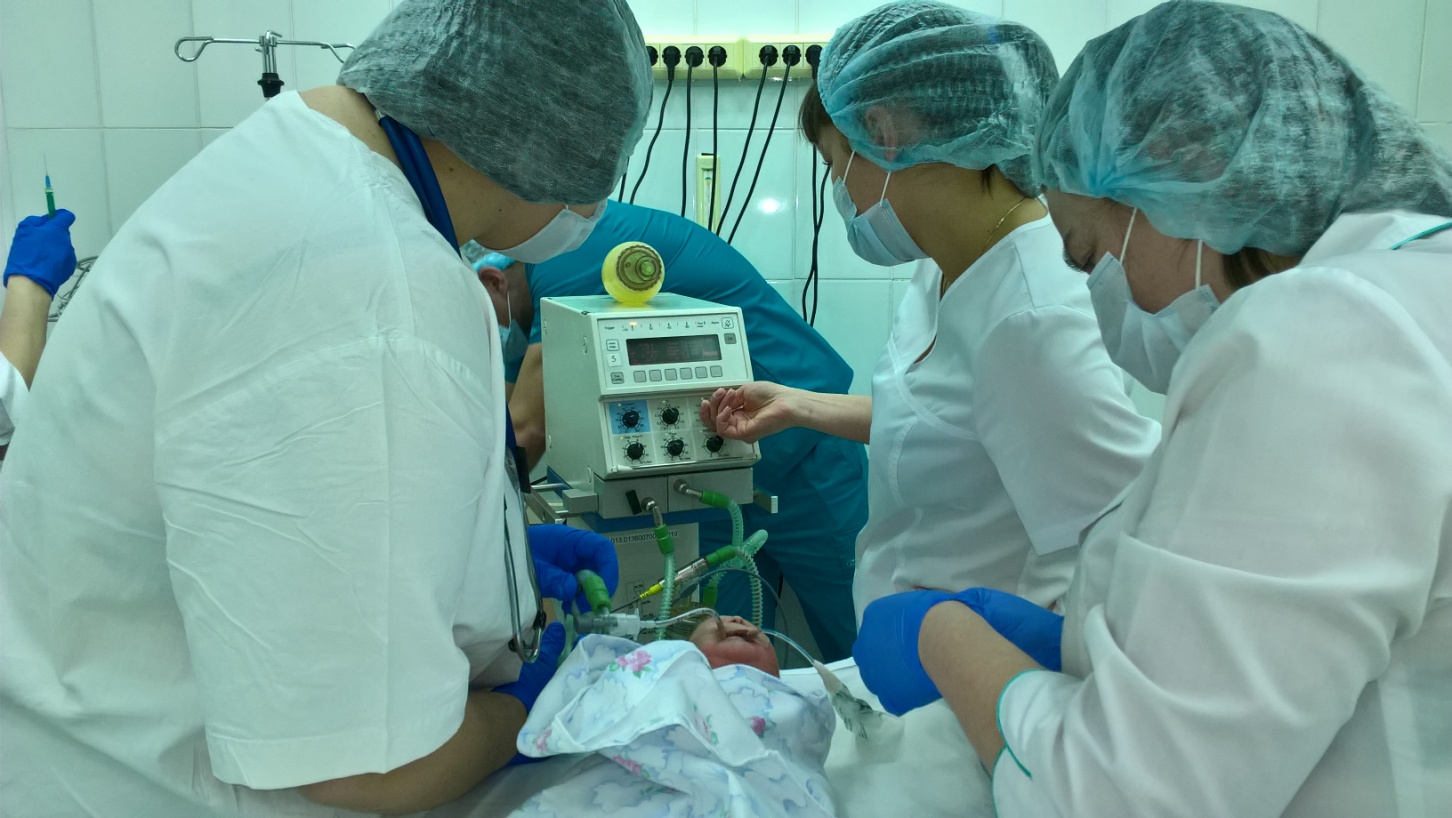 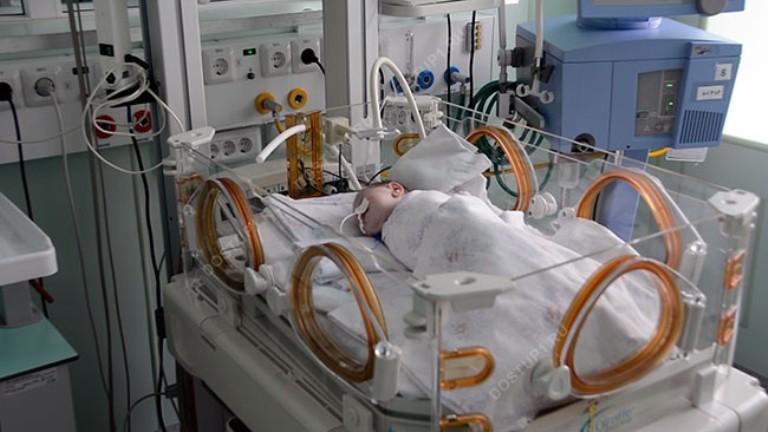 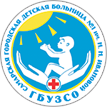 Коррекция врожденного порока
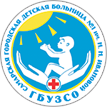 Медицинский инструментарий
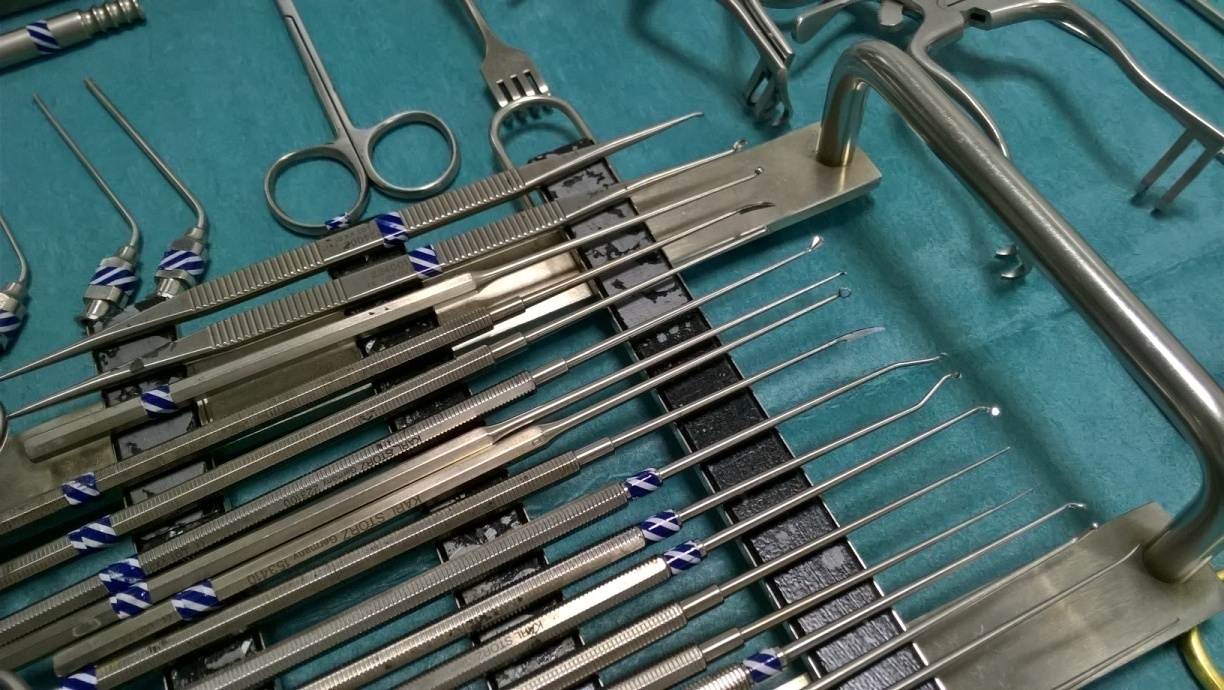 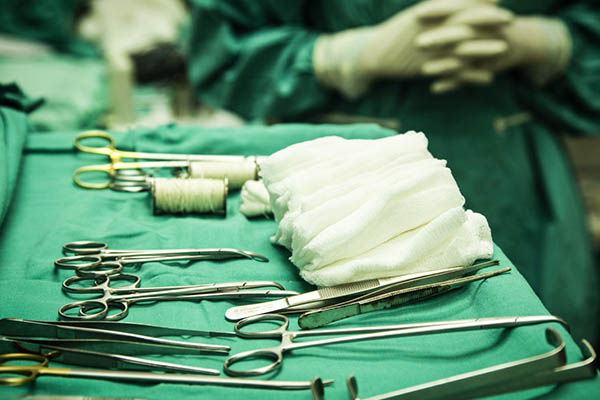 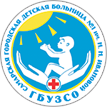 Шовный и перевязочный материал
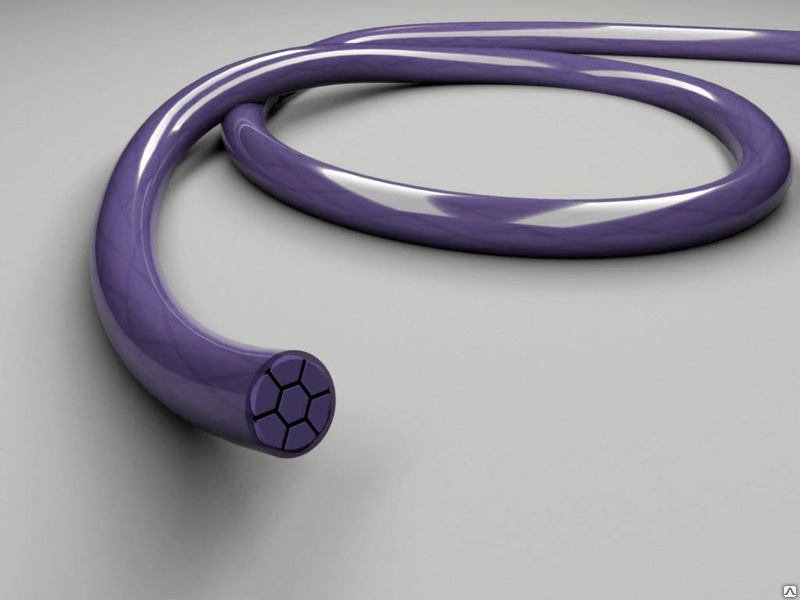 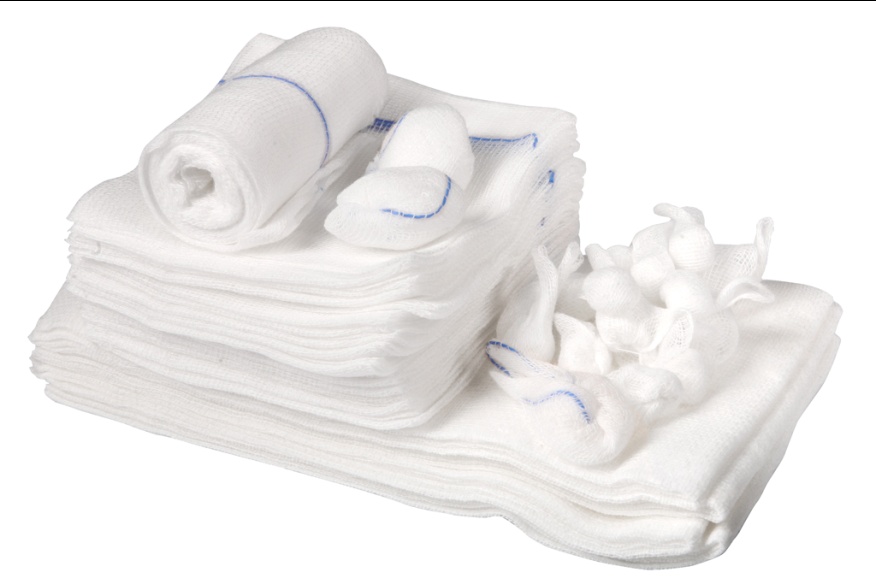 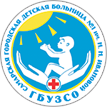 Медицинская аппаратура
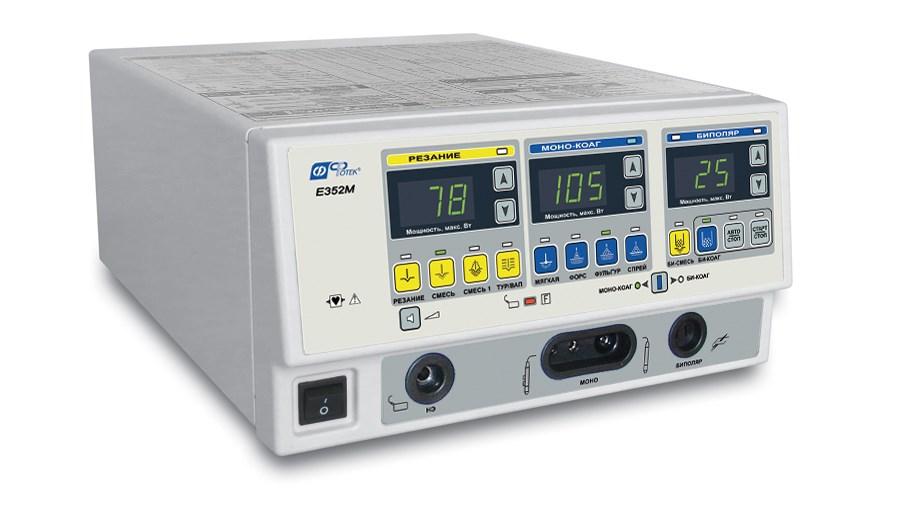 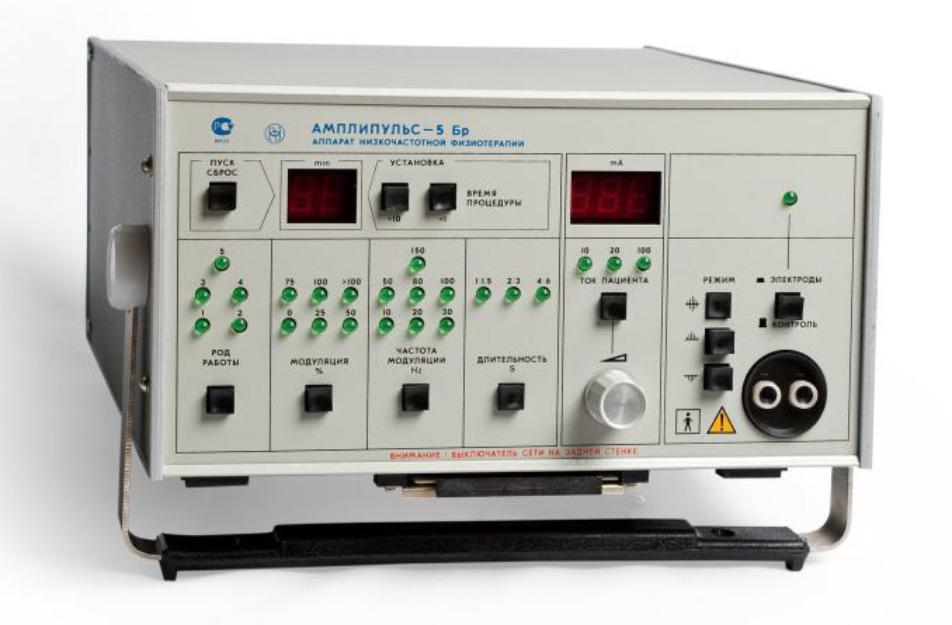 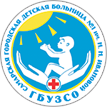 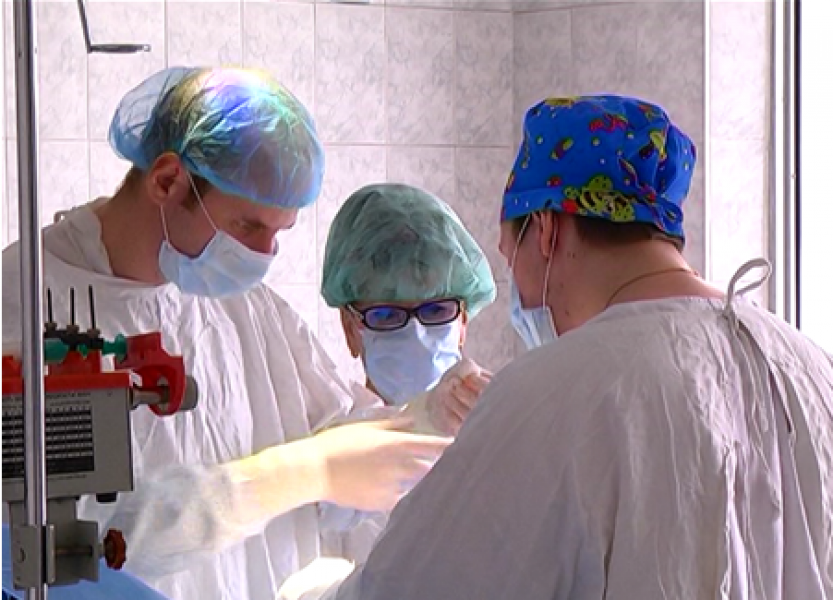 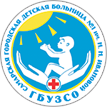 Альтернативный операционный доступ
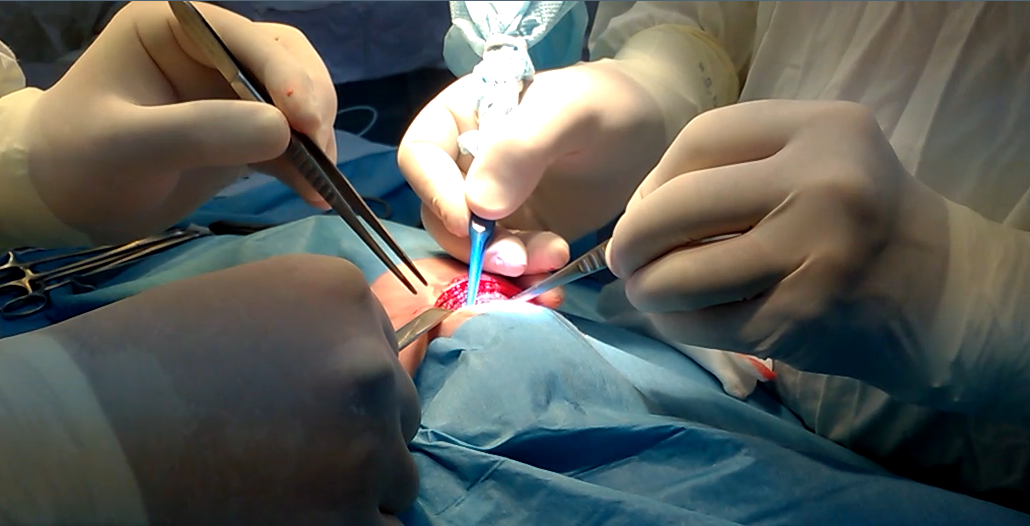 Открытый хирургический доступ
Эндоскопический доступ
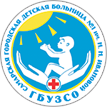 Операционные комплекты белья
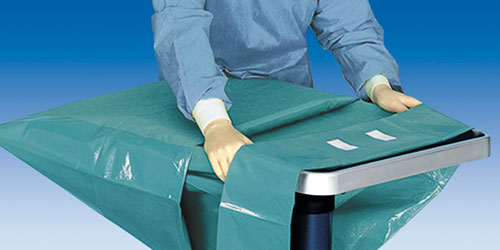 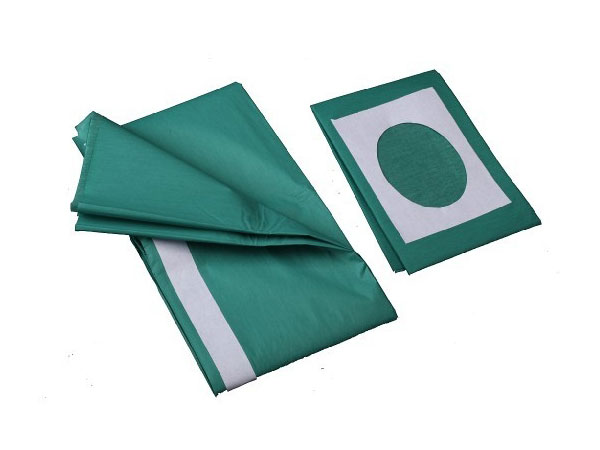 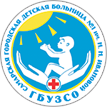 Инфекционная безопасность
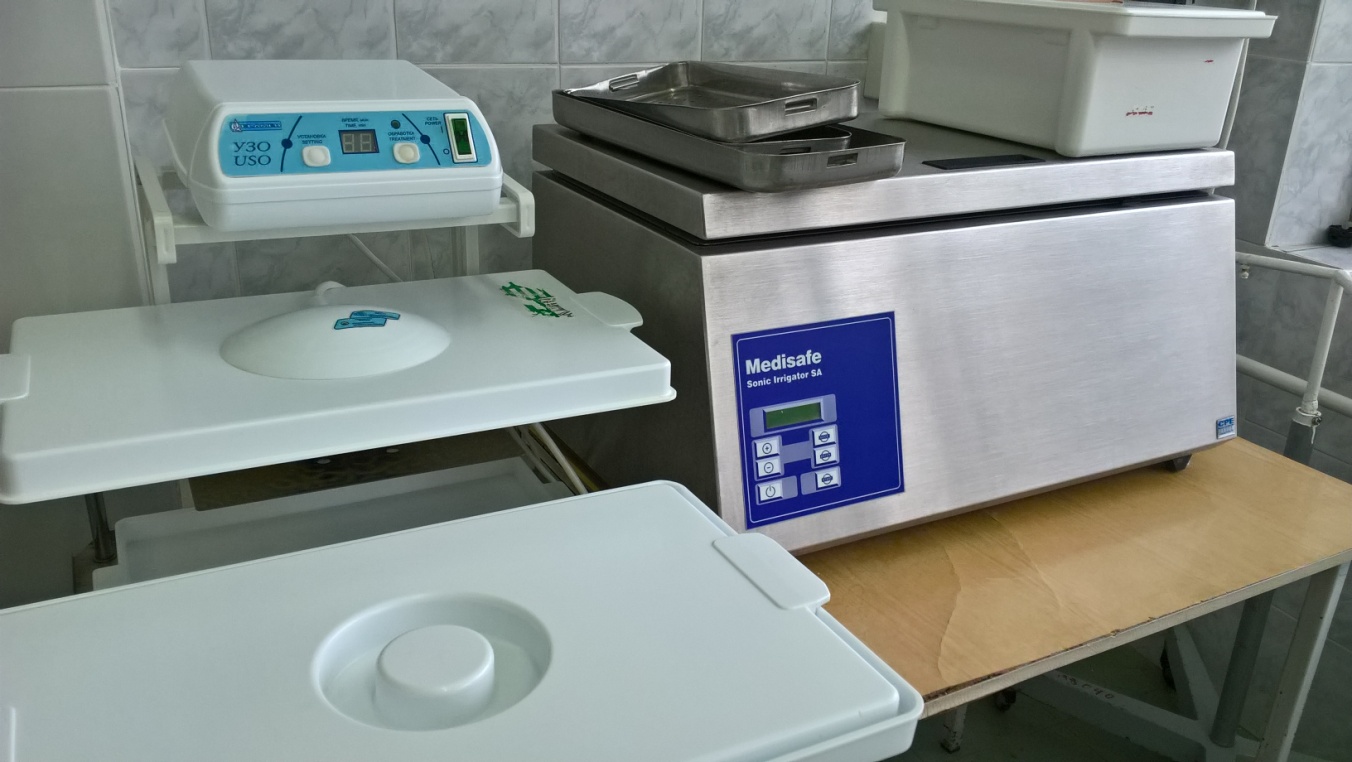 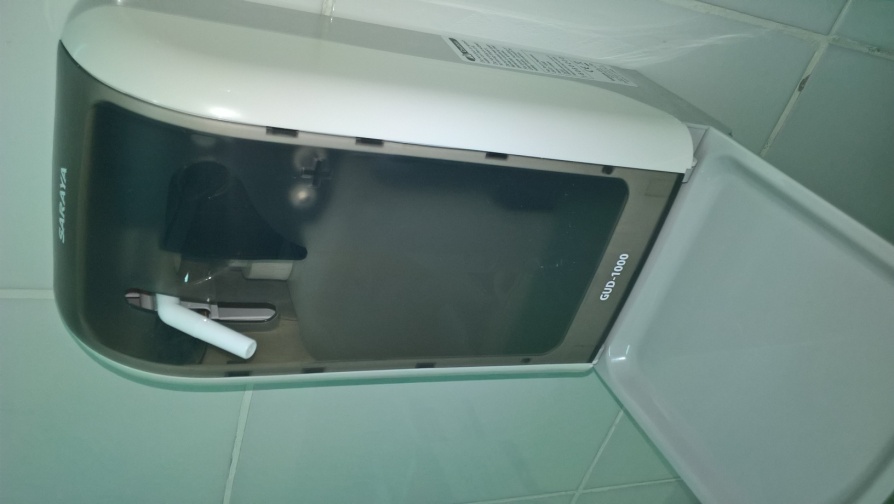 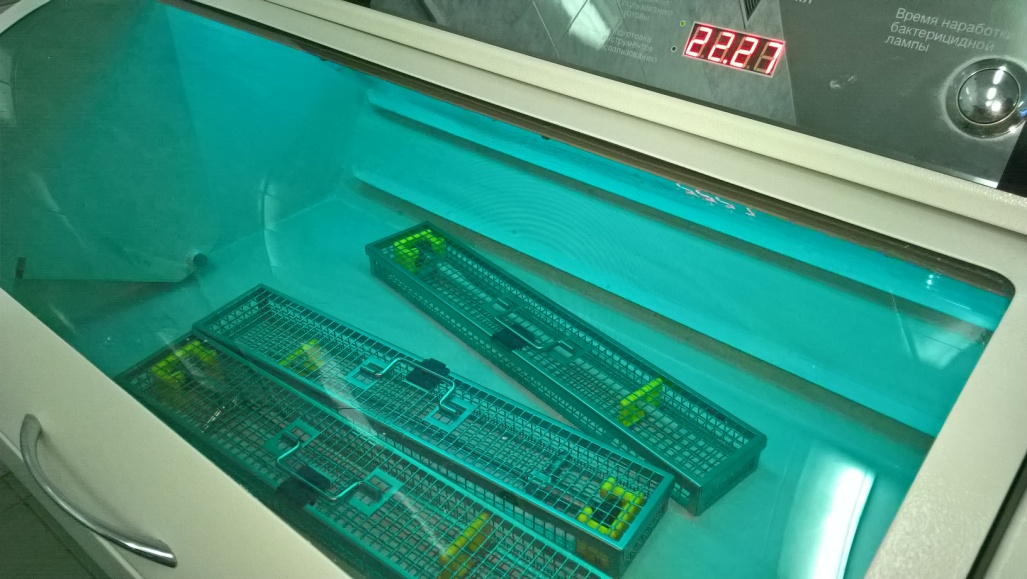 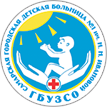 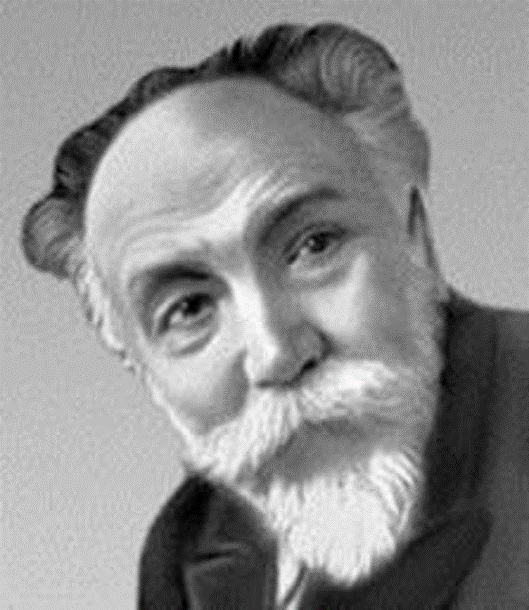 СПЕРАНСКИЙ Георгий Несторович (1873—1969) — советский педиатр, один из основоположников отечественной педиатрии
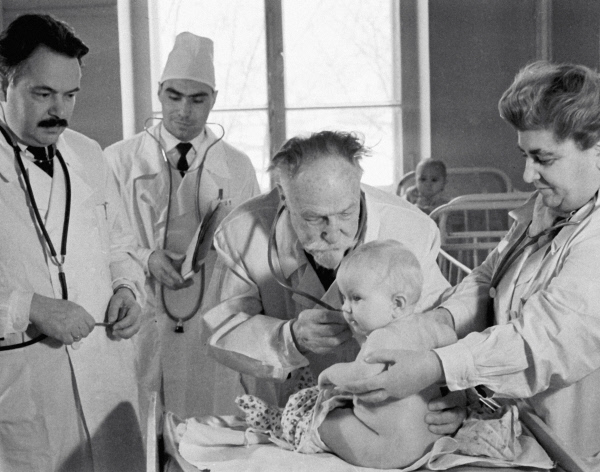 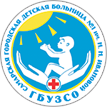 Спасибо за внимание
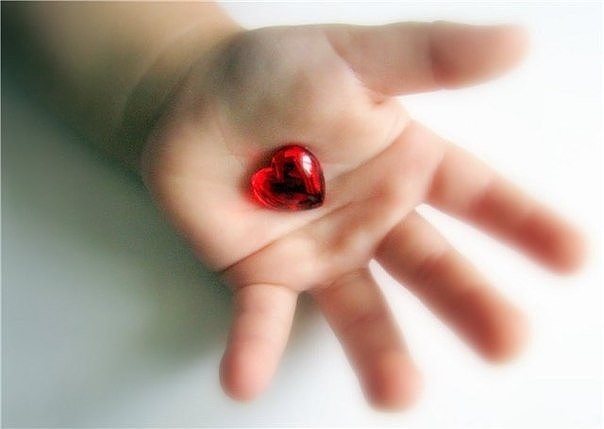